Inclusive transport, sustainability and travel behaviour change. Presented at Sustainable Transport Roundtable: Facilitating Behaviour Change. Canterbury Christ Church University, Kent. 11 March 2024. All slides copyright Dr Susan Kenyon 2024. For further information, please contact Susan.Kenyon@Canterbury.ac.uk. Please do not distribute without permission and do not publish without attribution.
Our common aim
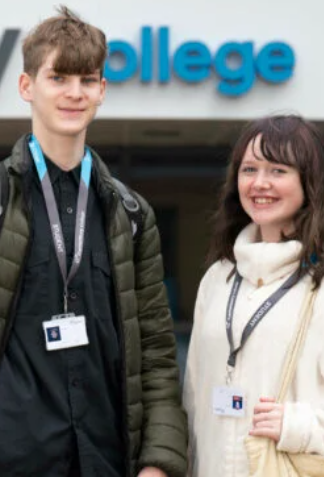 A transport system for the Canterbury District that is: 
More inclusive; 
More sustainable; with 
More choice.
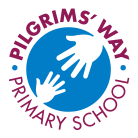 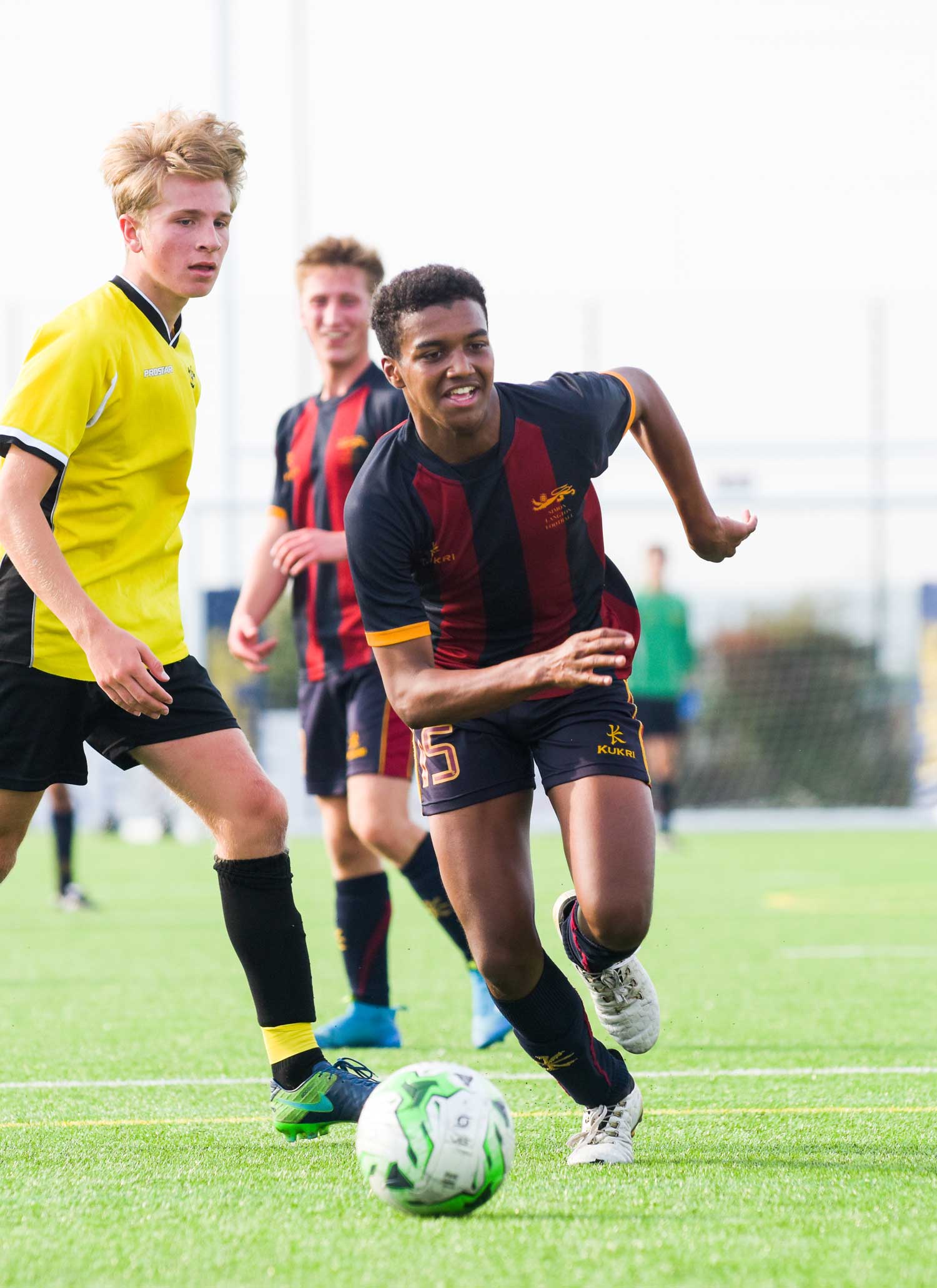 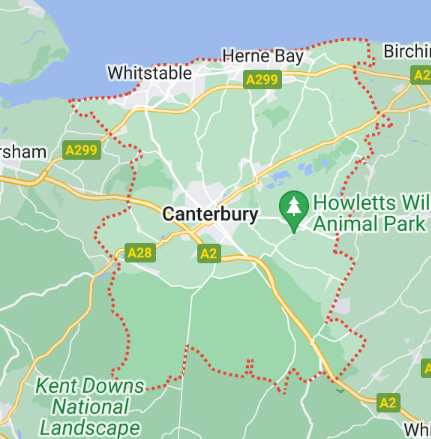 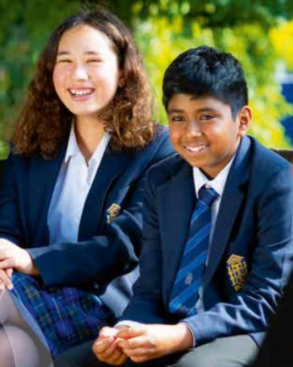 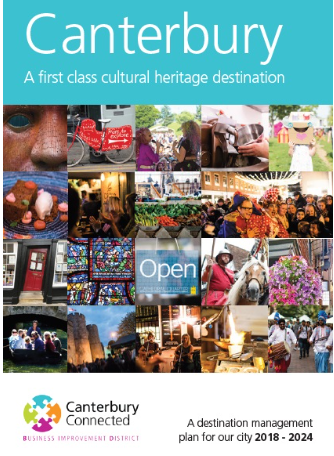 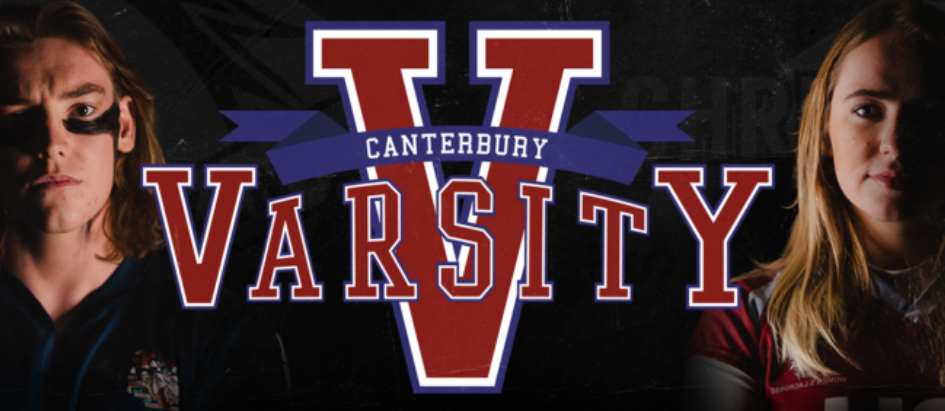 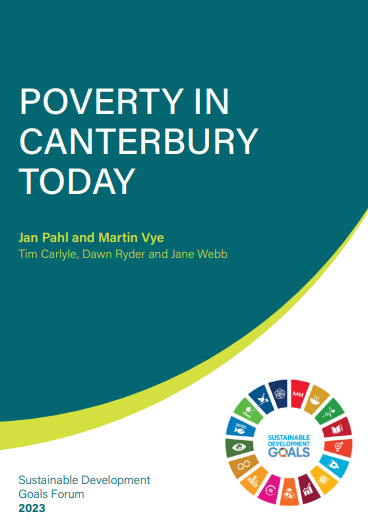 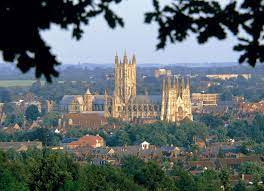 Supporting different choices
Information and travel behaviour: 1998-present
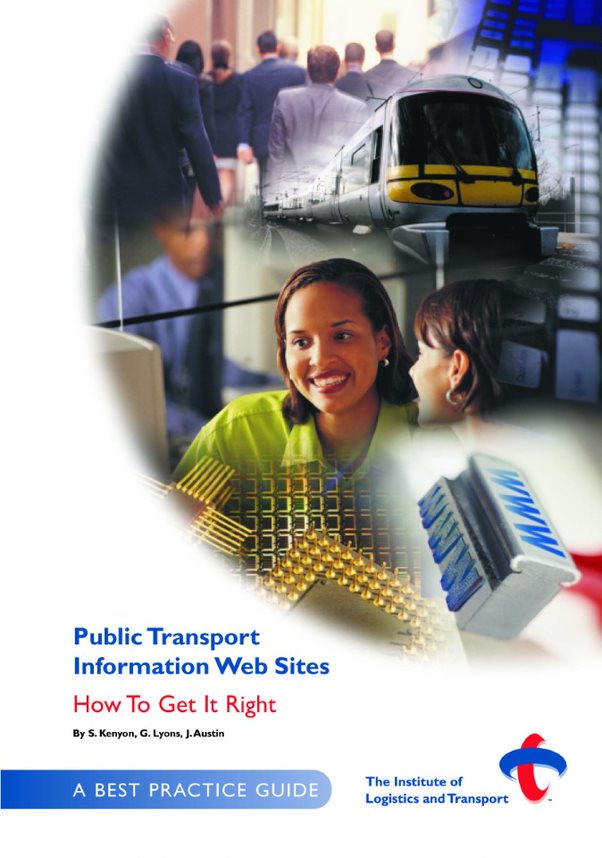 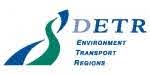 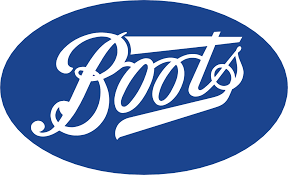 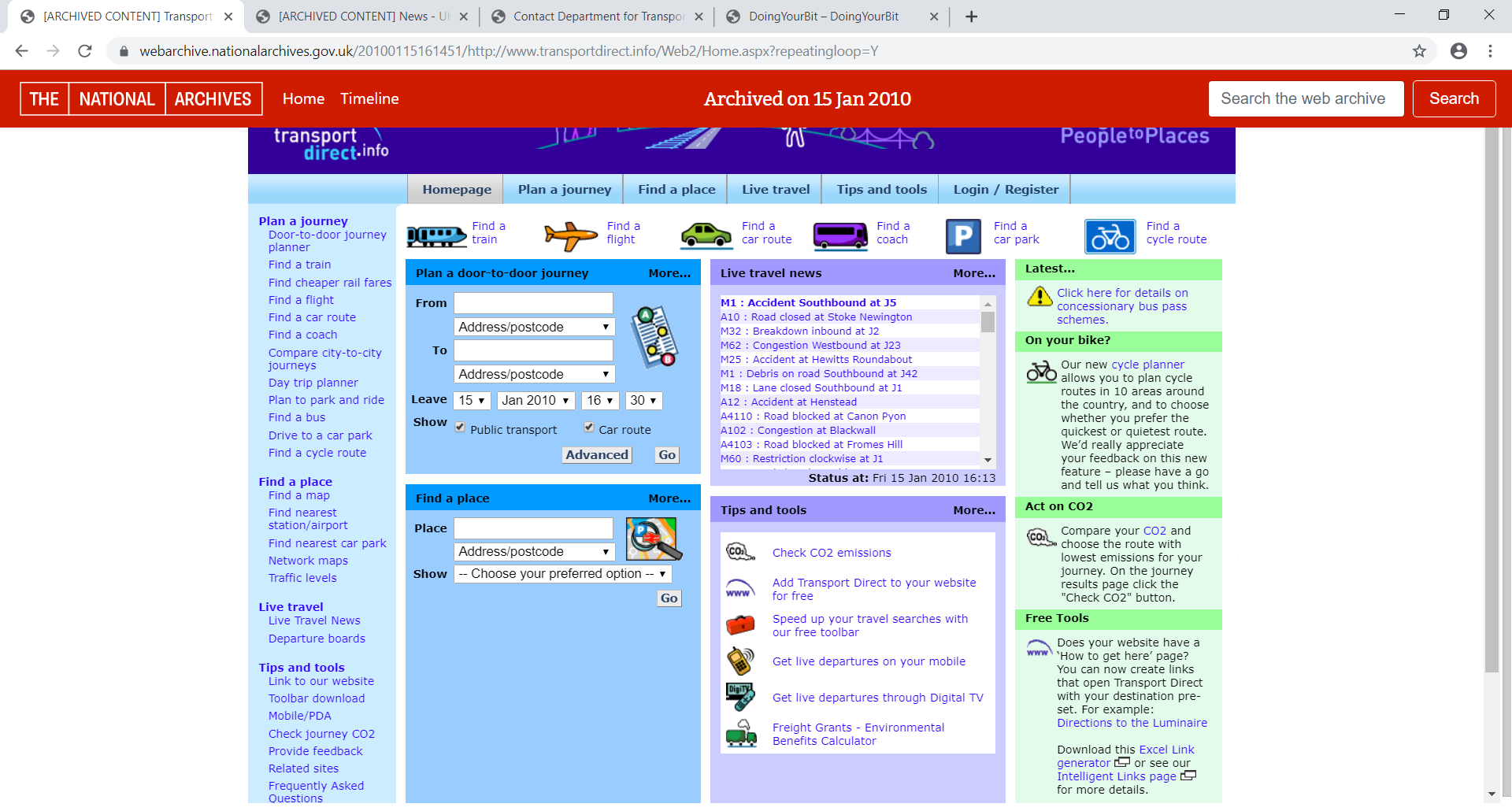 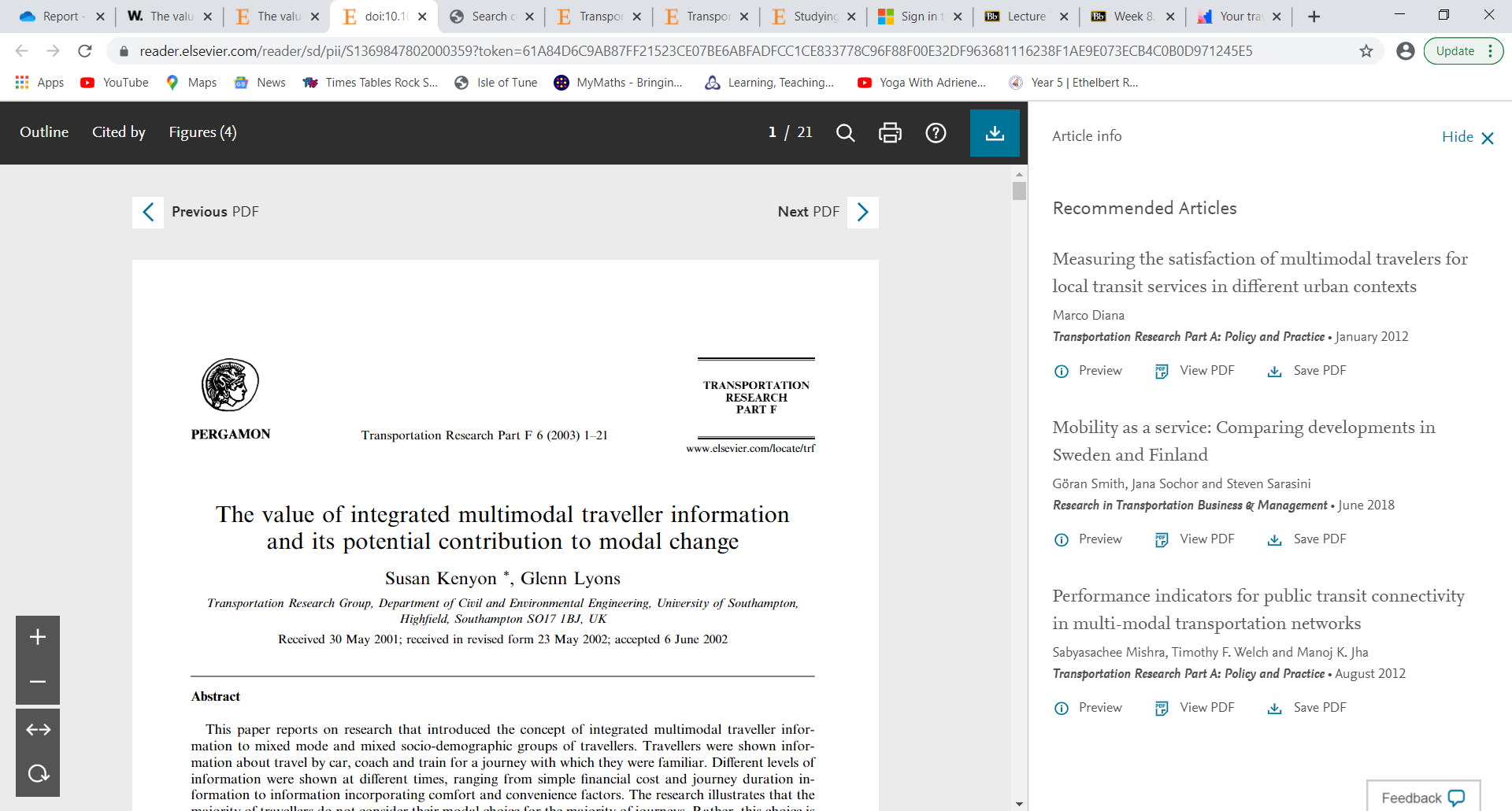 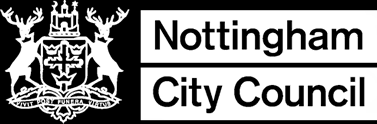 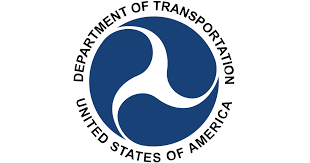 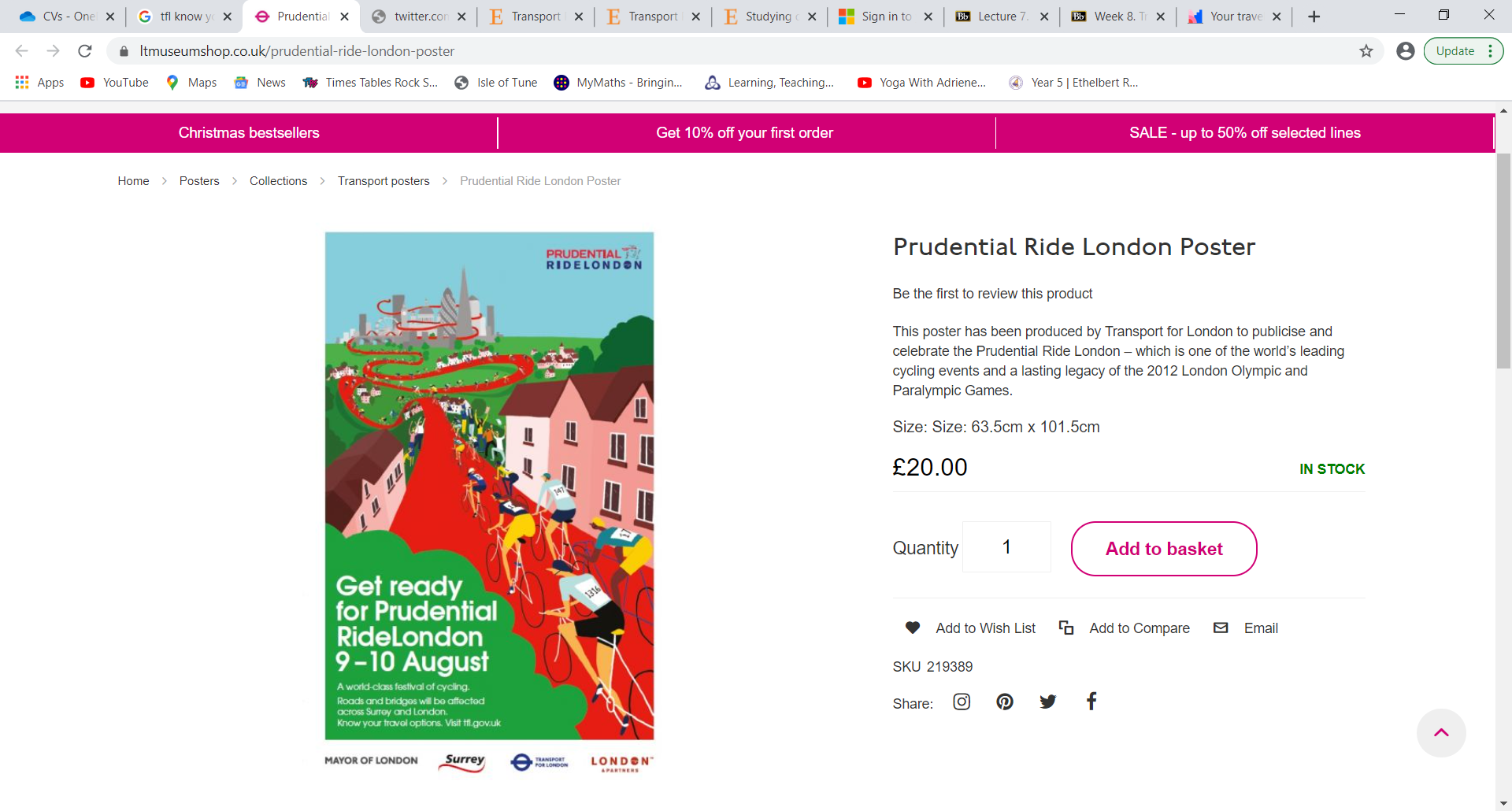 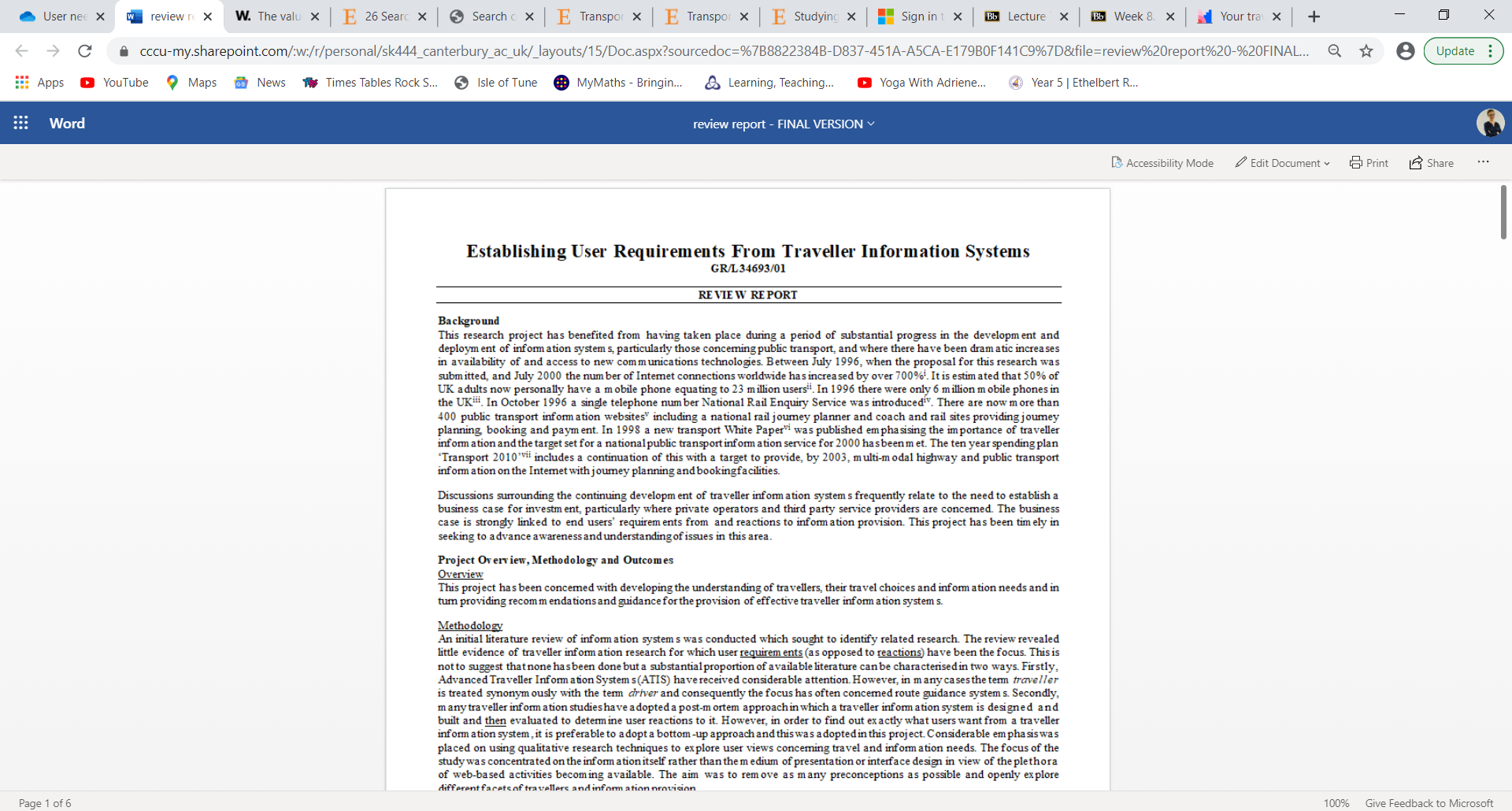 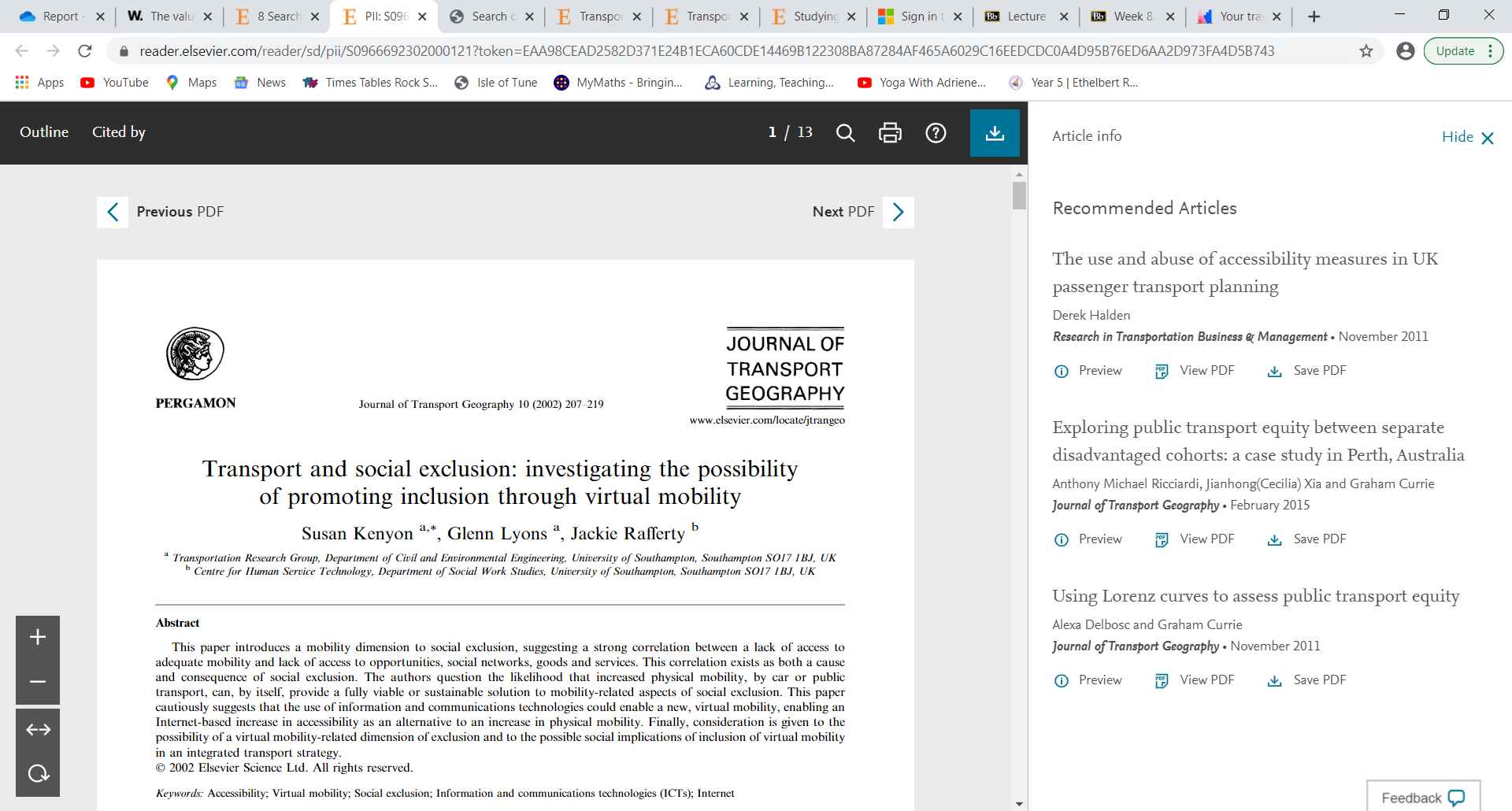 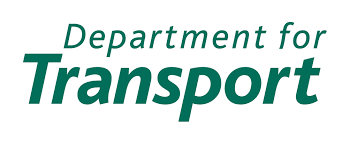 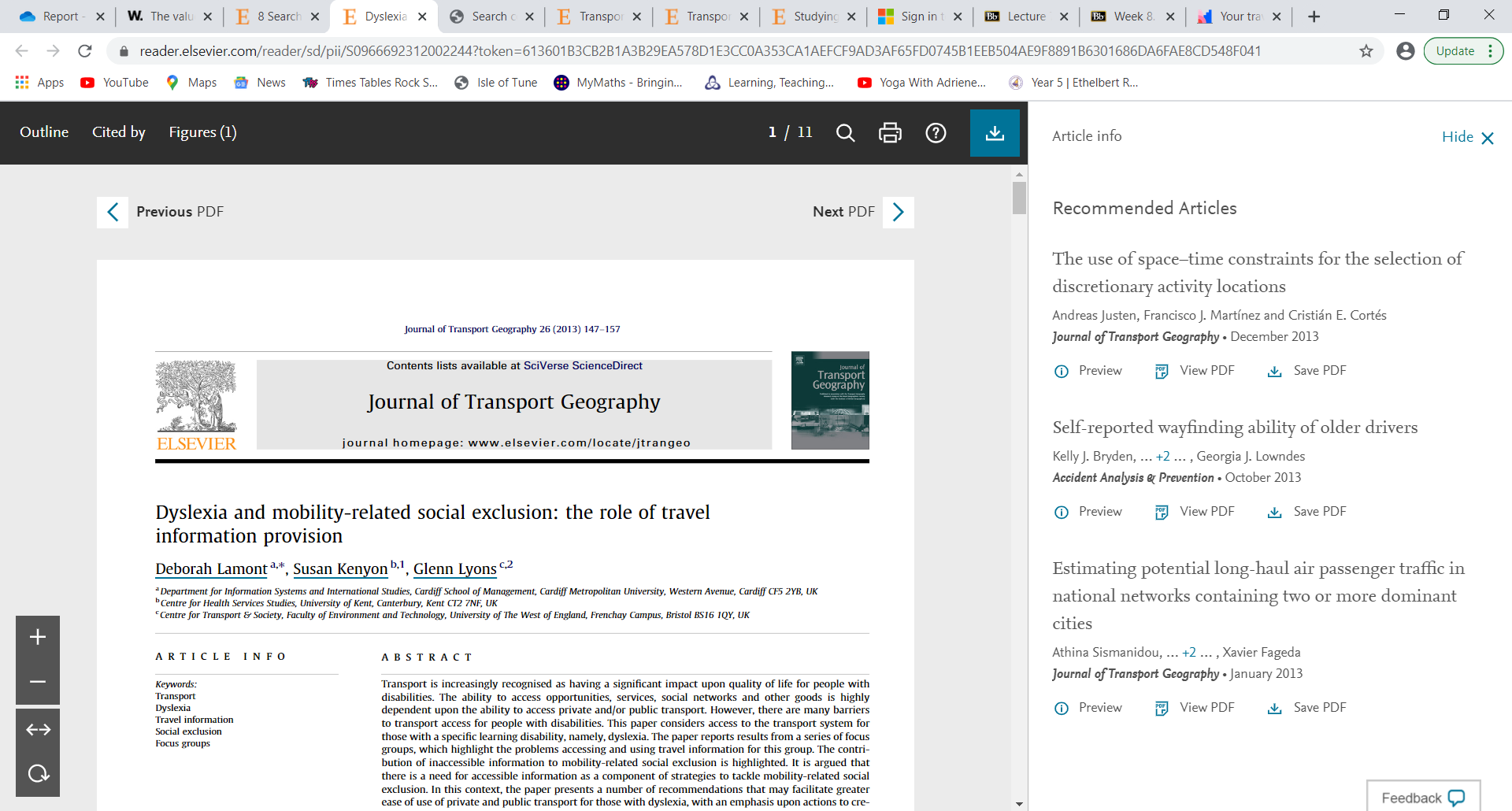 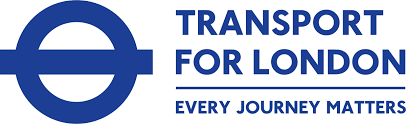 Four key influences on travel behaviour
Are people able to change?
Are people willing to change?
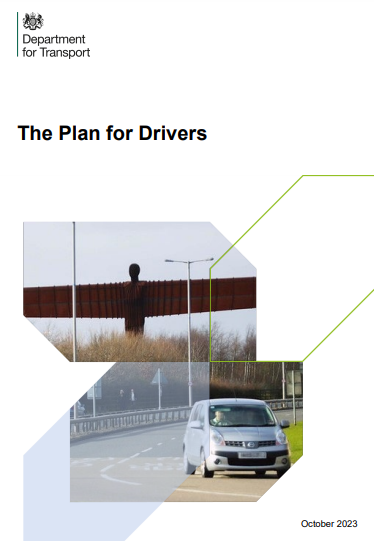 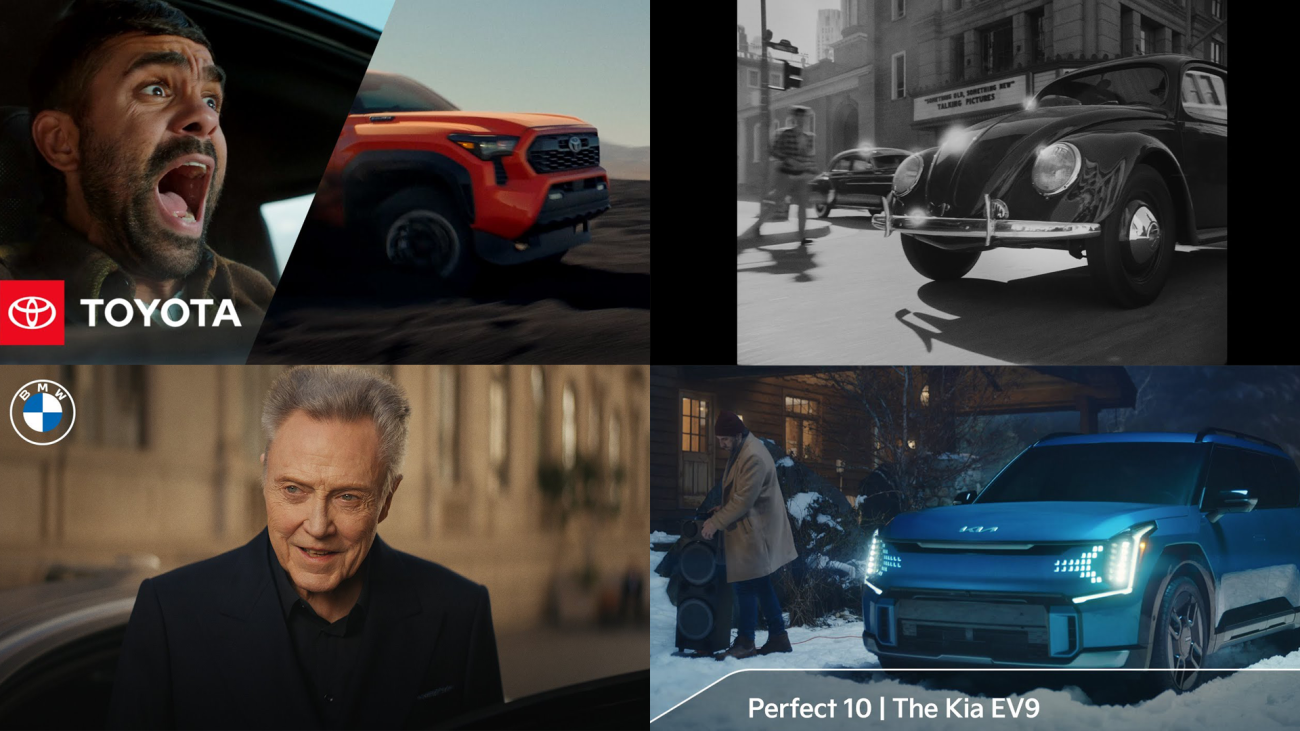 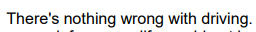 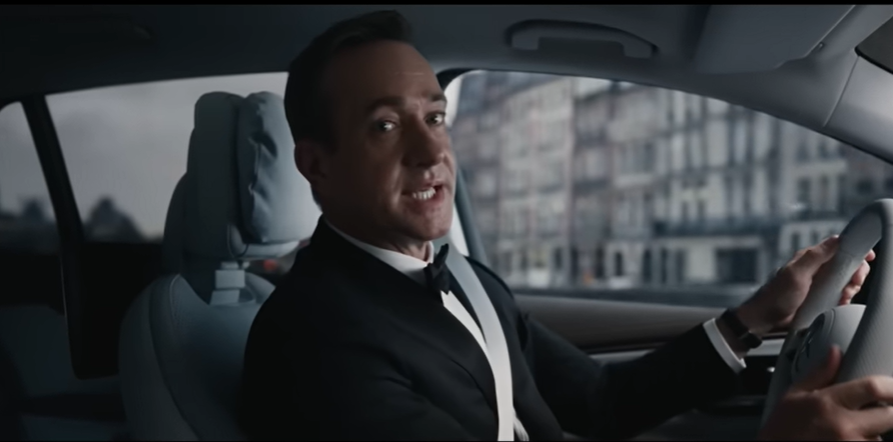 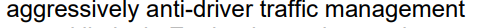 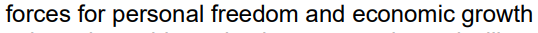 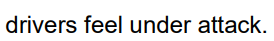 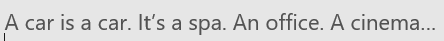 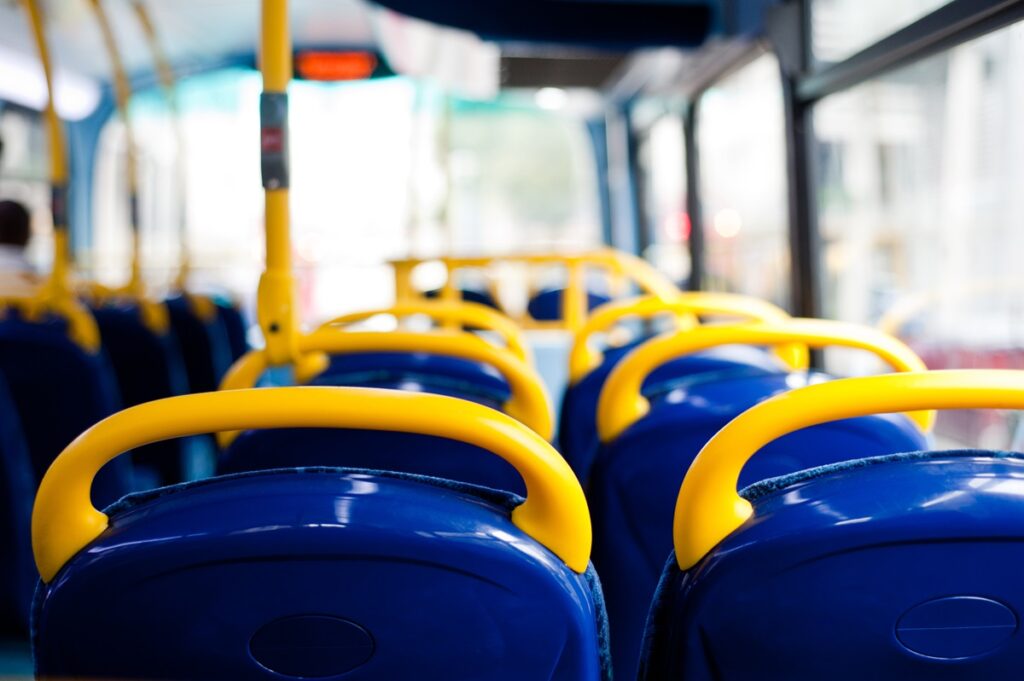 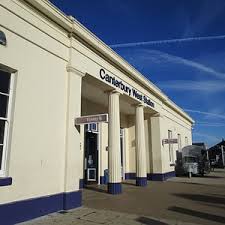 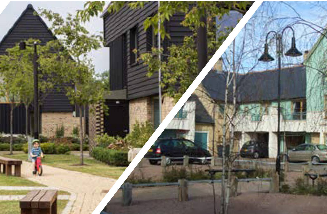 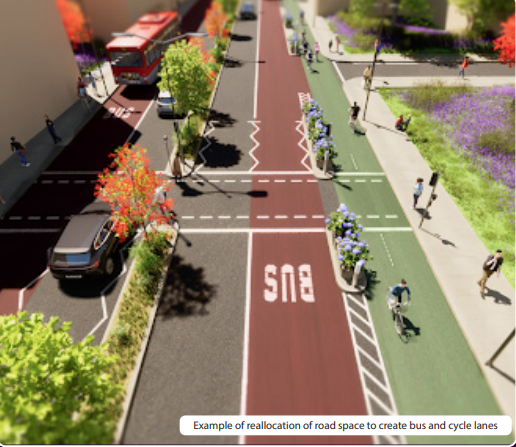 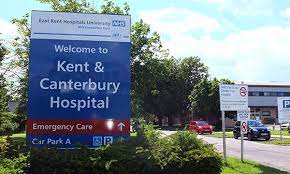 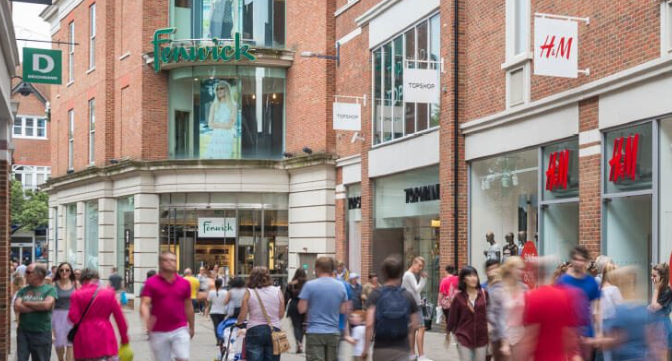 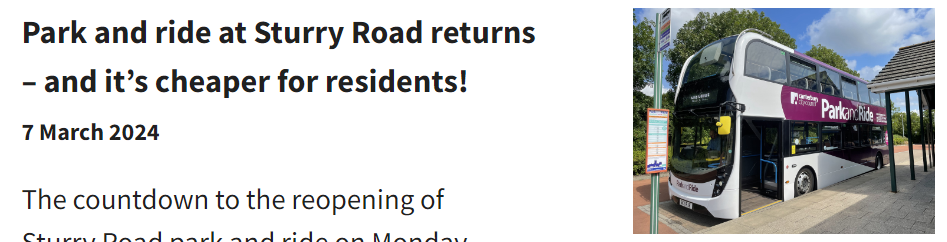 Understanding and supporting your community
I am able to change and I am willing to change.
I am able to change, but I am not willing to change.
Information
Community 
Incentives 
Partnerships 
Social marketing 
Trickle down
I am not able to change, but I am willing to change.
I am not able to change and I am not willing to change.
Acceptance 
Appropriate car use 
Communicate through other issues e;g. crime and housing
4’A’s 
Infrastructure  
Services 
Non-Transport
Inclusive transport, sustainability and travel behaviour change. Presented at Sustainable Transport Roundtable: Facilitating Behaviour Change. Canterbury Christ Church University, Kent. 11 March 2024. All slides copyright Dr Susan Kenyon 2024. For further information, please contact Susan.Kenyon@Canterbury.ac.uk. Please do not distribute without permission and do not publish without attribution.